Povezovalna pravila(in uporaba v priporočilnih sistemih)
VAJA
Aleksander Sadikov
Podatki
V tabeli so podane ocene, ki so jih uporabniki dali posameznim izdelkom. Ocena  pomeni, da je uporabniku izdelek bil všeč (like), ocena  pa, da mu izdelek ni bil všeč (dislike). Ocena “?” pomeni, da uporabnik tega izdelka ni ocenil.
Naloga (1. del)
Na podlagi danih podatkov sestavite povezovalna pravila katerih podpora je vsaj 50% in katerih zaupanje je večje od 50%. Dodatna pogoja:
pravila morajo biti naslednje oblike:if pogoj then like(izdelek5)
pogoj mora biti sestavljen iz vsaj dveh konjunktov, npr. like(izdelek2) and dislike(izdelek4)
Naloga (2. del)
Dobljena povezovalna pravila uporabite za svetovanje trem uporabnikom katerih navade so zapisane v spodnji tabeli. Zanima jih, če bi jim priporočili izdelek5.
Iskanje ustreznih pravil (komentar)
Iskanje pravil, ki ustrezajo pogojem naloge, ne bi smelo biti pretiran problem – le nekoliko zamudno. Pomaga nam, da je desna stran pravil povsem določena. Nadalje upoštevamo pomen podpore in zaupanja (glej prosojnice). Ker mora biti podpora vsaj 50%, to pomeni, da se mora neka zakonitost pojaviti v vsaj polovici primerov, torej pri vsaj treh uporabnikih. Iz tega vidimo, da pravil za dislike(izdelek5) sploh ne moremo sestaviti. Vendar pazite: to ne pomeni, da lahko uporabnika U2 in U5 zanemarimo; če jih upoštevamo, pomeni le, da bosta zniževala zaupanje pravil za like(izdelek5). Vidimo pa, da izdelek4 gotovo ne bo del pogoja, ker ima 3 neznane vrednosti, ostale 3 vrednosti pa tudi niso enake (ne moremo doseči 50% pokritosti).
Neznane vrednosti ignoriramo, pravil, ki bi vsebovala unknown(i2) nočemo. 
Za preverjanje rešitev lahko uporabimo Orange, podatki so priloženi na spletni učilnici (poglejte, da je izdelek5 označen kot razred!).
Preverjanje rešitve
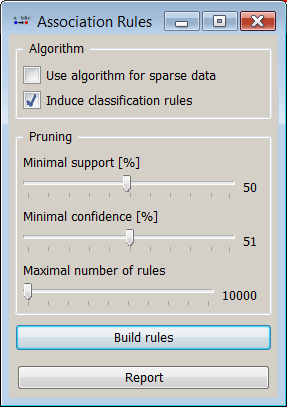 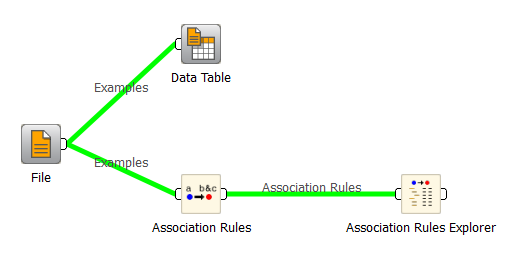 Dobljena pravila
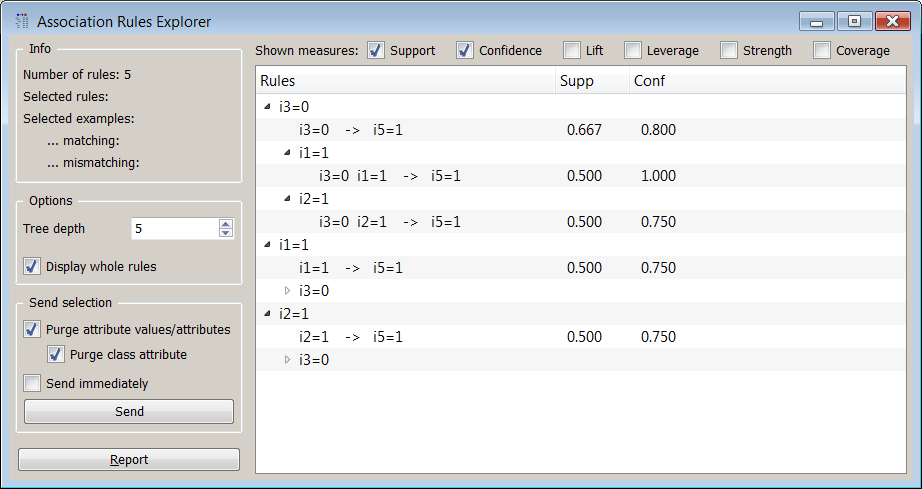 if like(i1) and dislike(i3) then like(i5)
if like(i2) and dislike(i3) then like(i5)
Priporočanje na podlagi pravil
Kako lahko pomagamo trem uporabnikom, ki jih zanima, če jim bo izdelek5 všeč? Preprosto, pogledamo, če katero od pravil “proži” za njih – torej, če izpolnjujejo pogojni del pravila. Če mu, potem jim lahko izdelek5 priporočimo, sicer bodimo raje tiho. To, da so ti uporabniki ocenili še izdelek6, ne igra nobene vloge.
Uporabniku A izdelek5 lahko priporočimo.
Uporabniku B izdelka5 ne bomo priporočili (oz. bomo tiho), ker mu je izdelek3 všeč.
Uporabniku C izdelka5 raje ne priporočimo, ker ne vemo, če mu je izdelek3 všeč ali ne.